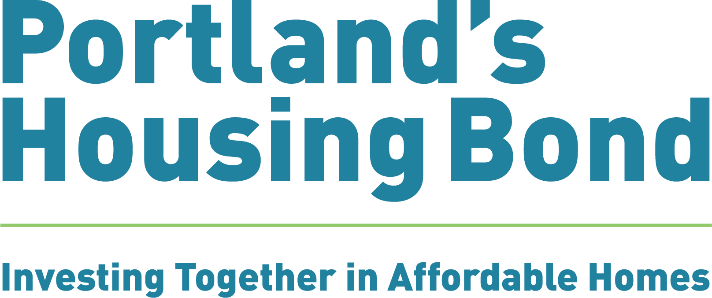 The Anna Mann
Shannon Callahan, PHB Director
November 3, 2021
Portland's Housing Bond
Bond Goals Met!
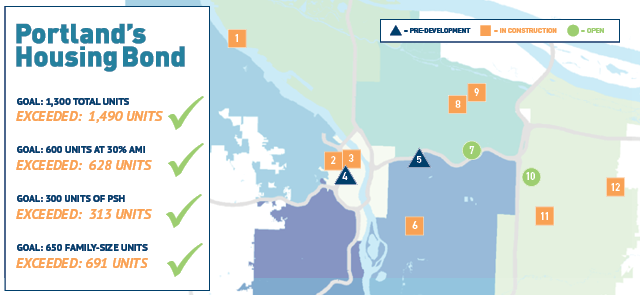 Bond OAnna Mannersight Committee Meeting | 10/03/19 | Portland's Housing Bond
Anna Mann | November 3, 2021 | Portland’s Housing Bond
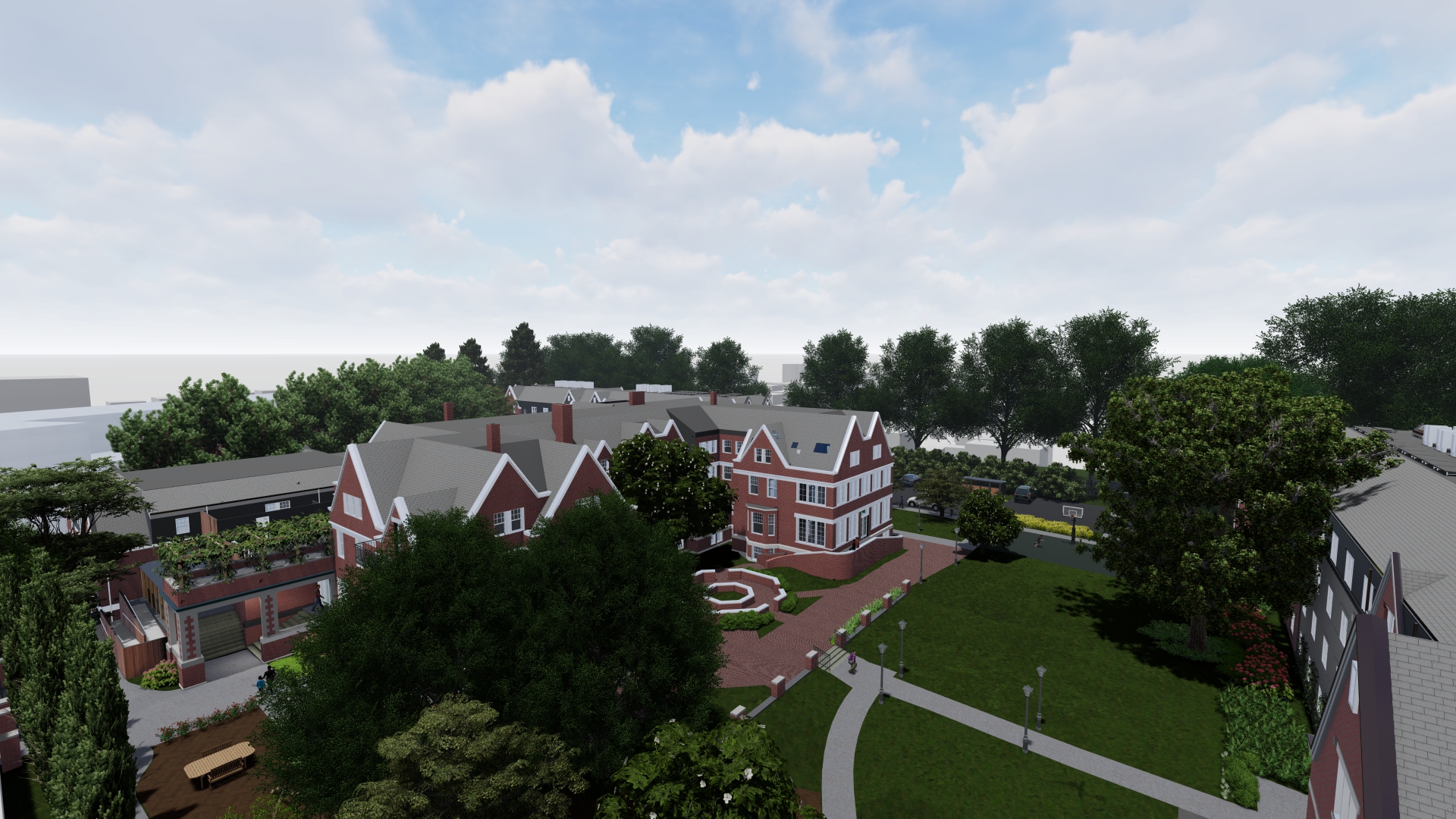 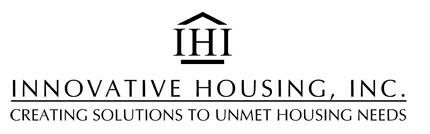 The Anna Mann
1021 NE 33rd  Ave
Portland
3
Located in Laurelhurst Historic District (Opportunity Score 5) 
Repurposes a National Historic Landmark
Within walking distance of parks, schools and retail  
On target to exceed PHB's Equity in Contracting goals 
Target Earth Advantage Gold 
Construction start Dec 2021 – Leasing start Summer 2023
Project Highlights
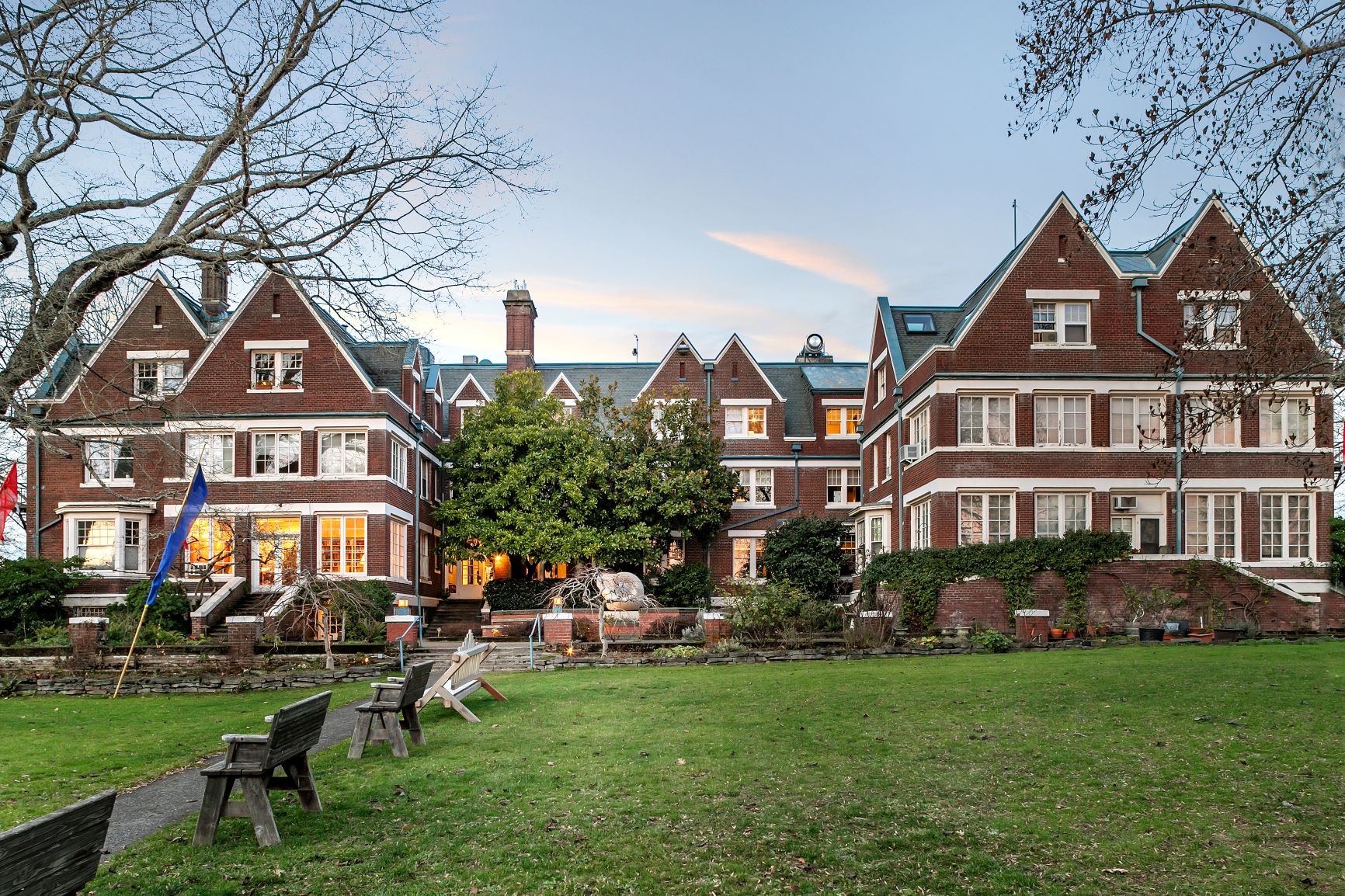 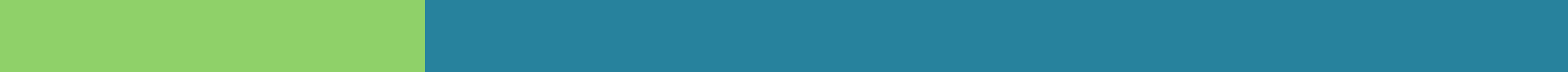 4
Anna  Mann | November 3, 2021 | Portland’s Housing Bond
Historic building plus two  newly constructed buildings on 3-acre site with green space  
128 affordable units & mgr. unit to house 315 people 
Priority Communities Served:  
Families - Includes 2, 3 &  4-bedroom units 
Very low-income households & those at risk of homelessness
BIPOC community
Project Highlights
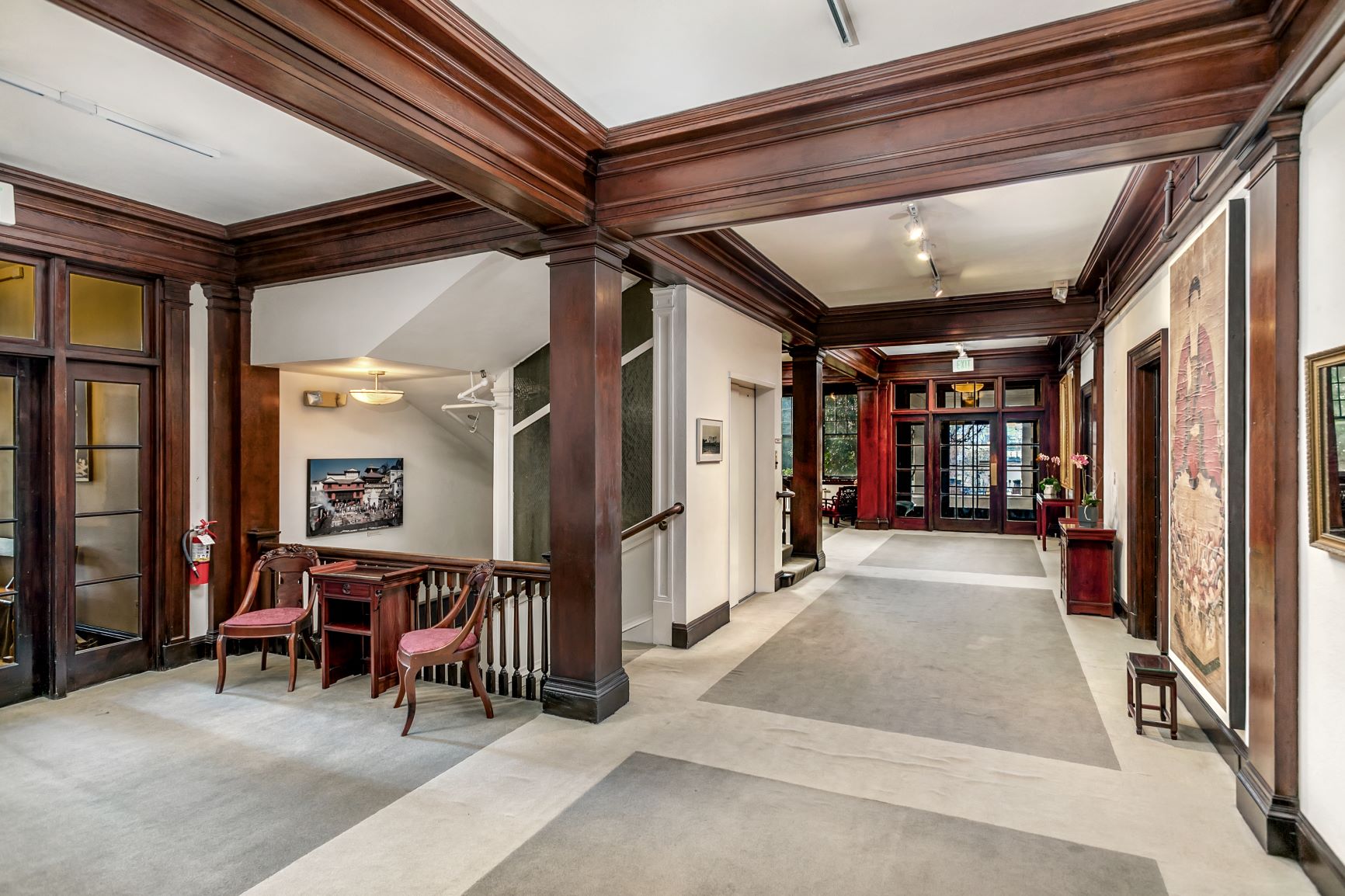 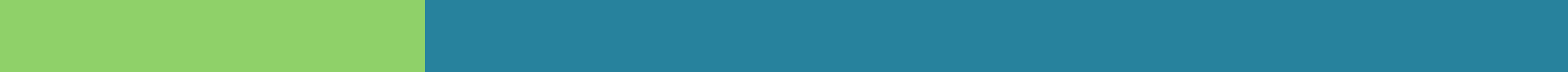 5
Anna Mann | November 3, 2021 | Portland’s Housing Bond
128 affordable units 
66 1BR
48 2BR
13 3BR 
1 4BR

Rents range from 
$476 (1BR  30% AMI) to 
$1450 (4BR  60% AMI) 

12 units of PSH; Supportive Services from IRCO/New Narrative/IHI
42 units for residents at 30% AMI or below
63 parking spaces
Project Details
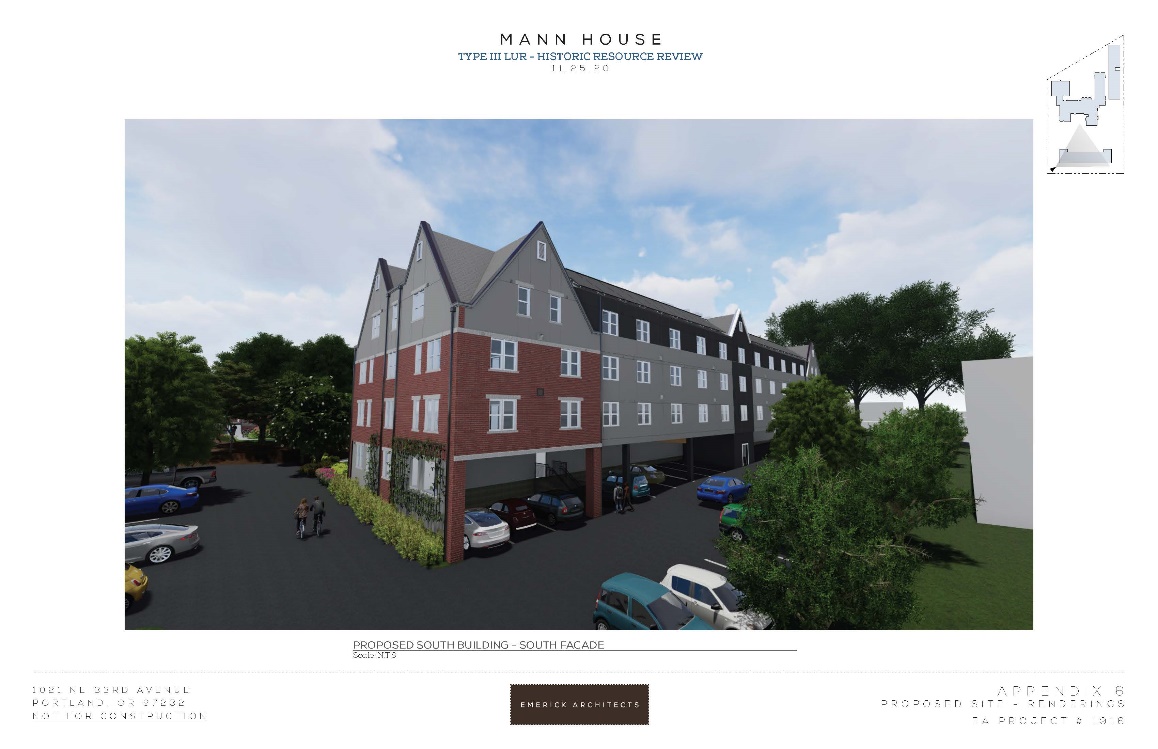 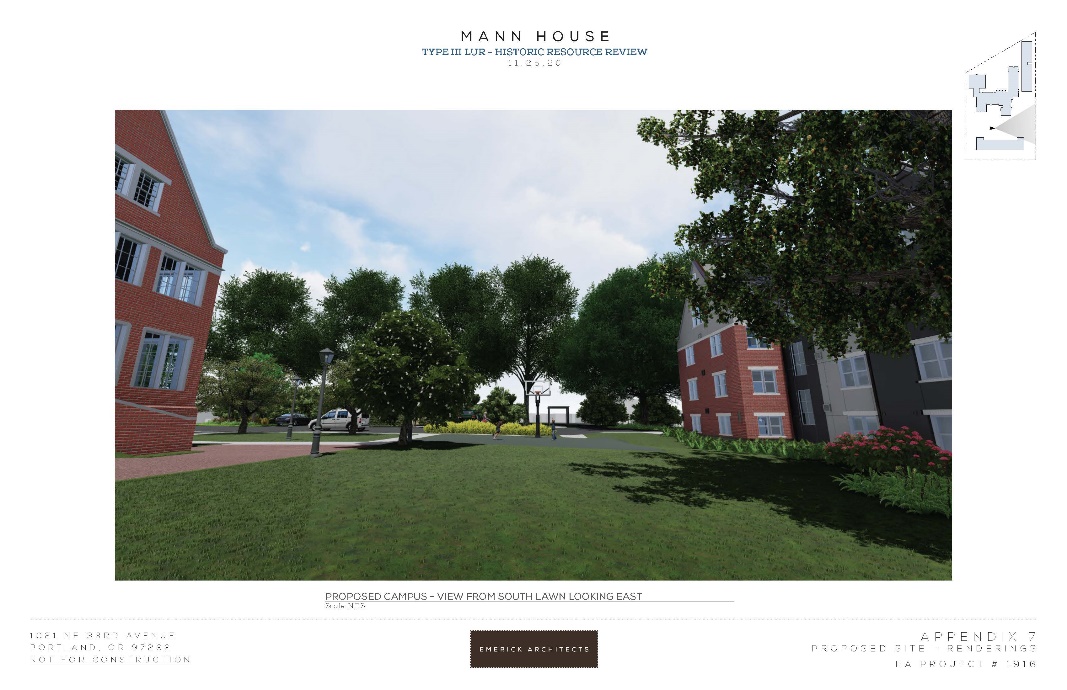 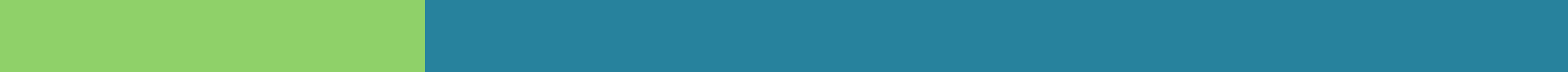 6
Anna Mann | November 3, 2021 | Portland’s Housing Bond
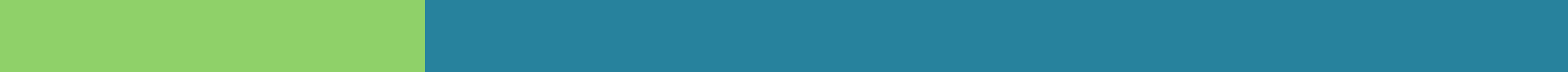 Project Services
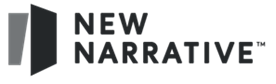 Joint Office of Homeless Services provides $10,000/unit in operational support for 12 Permanent Supportive Housing (PSH) units
IRCO provides culturally specific support services 
New Narrative provides support services for homeless and those exiting homelessness
IHI assists in supportive services (1 FTE)
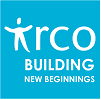 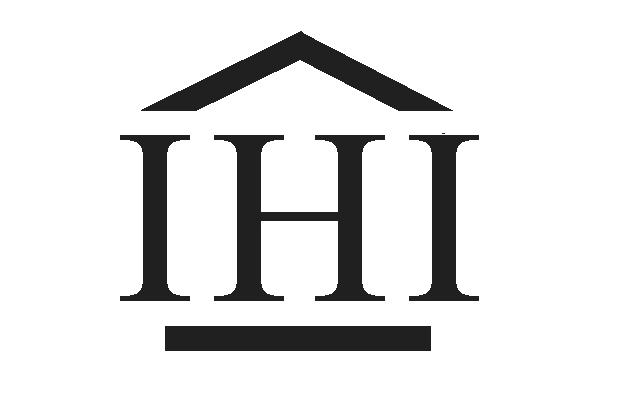 7
106Halsey/Gateway Park l  07/10/2019 l Portland Housing Bureau                                      5
Anna Mann | November 3, 2021 | Portland’s Housing Bond
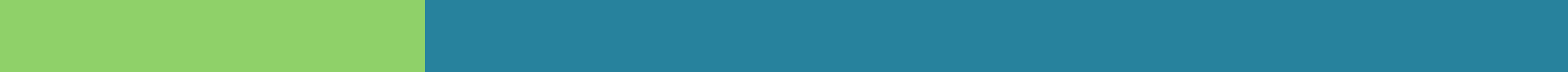 Project Funding Sources
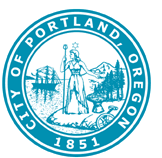 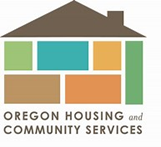 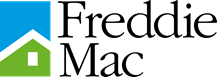 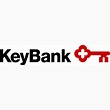 PHB funding = $20.5 million, leveraged 2.8 times
Anna Mann | November 3, 2021 | Portland’s Housing Bond
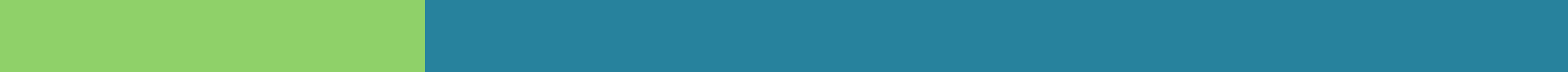 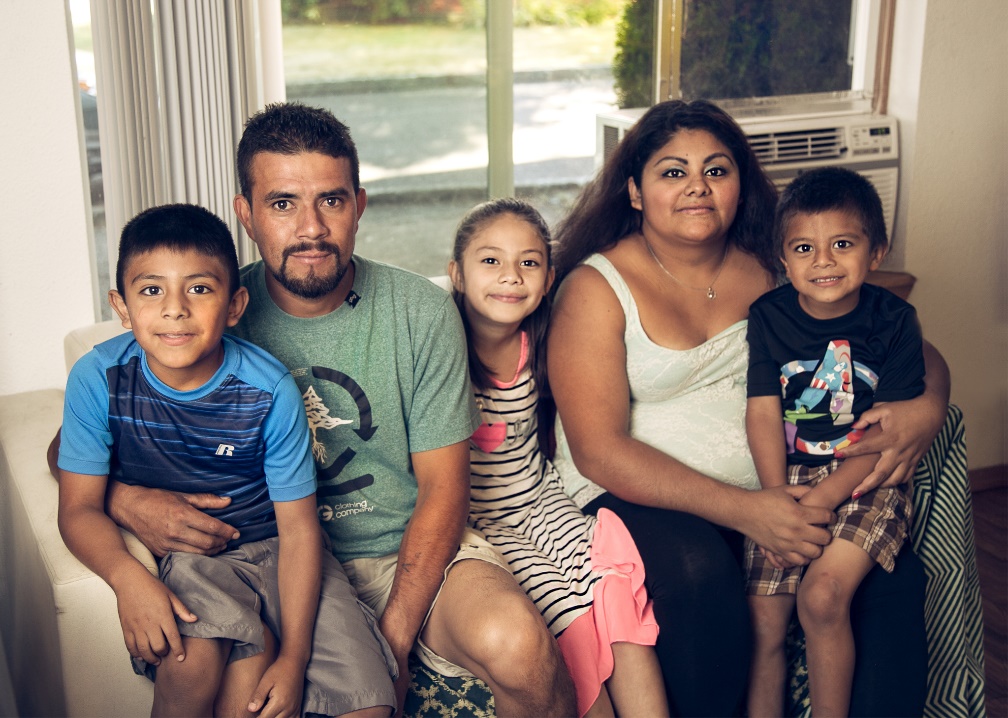 Summary
Authorize: 
Funding in an amount not to exceed $20,544,000 
Director of PHB to execute all documentation needed to advance this project
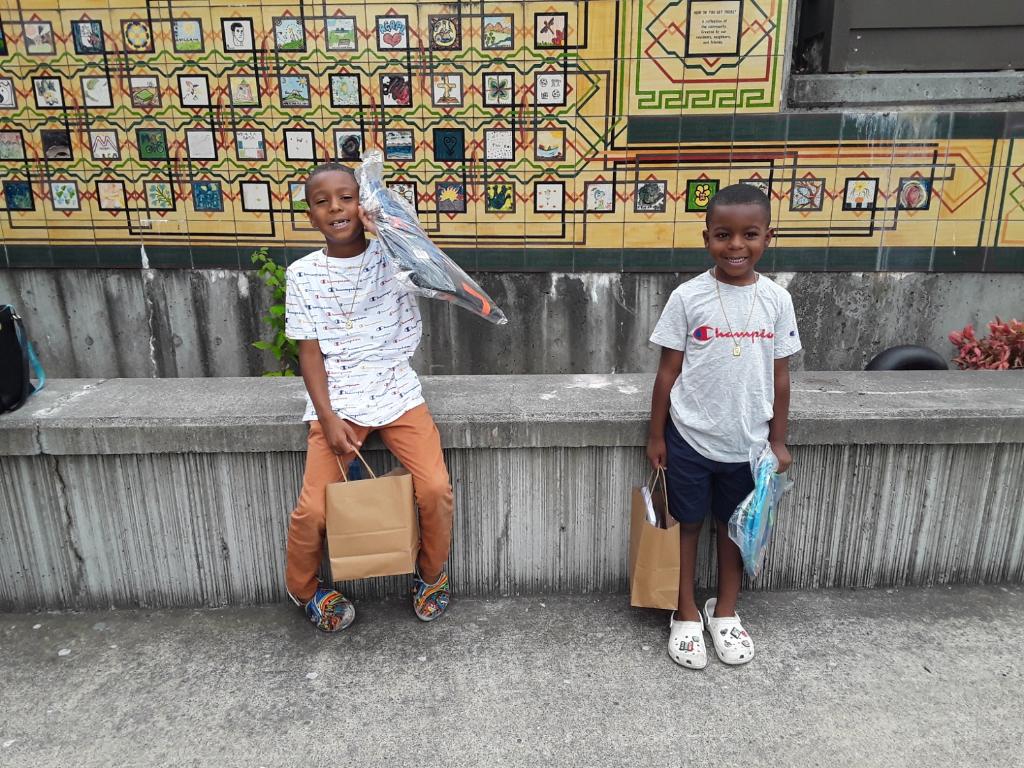 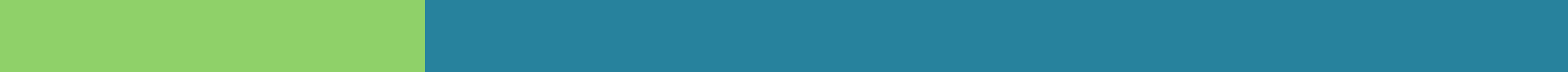 9
9
Anna Mann | November 3, 2021 | Portland’s Housing Bond
Division Street Apartments 04/22/2020 Portland Housing Bureau                       5
[Speaker Notes: Ordinance(s) ask for BOS funding for new construction + conveyance of the land via DDA]